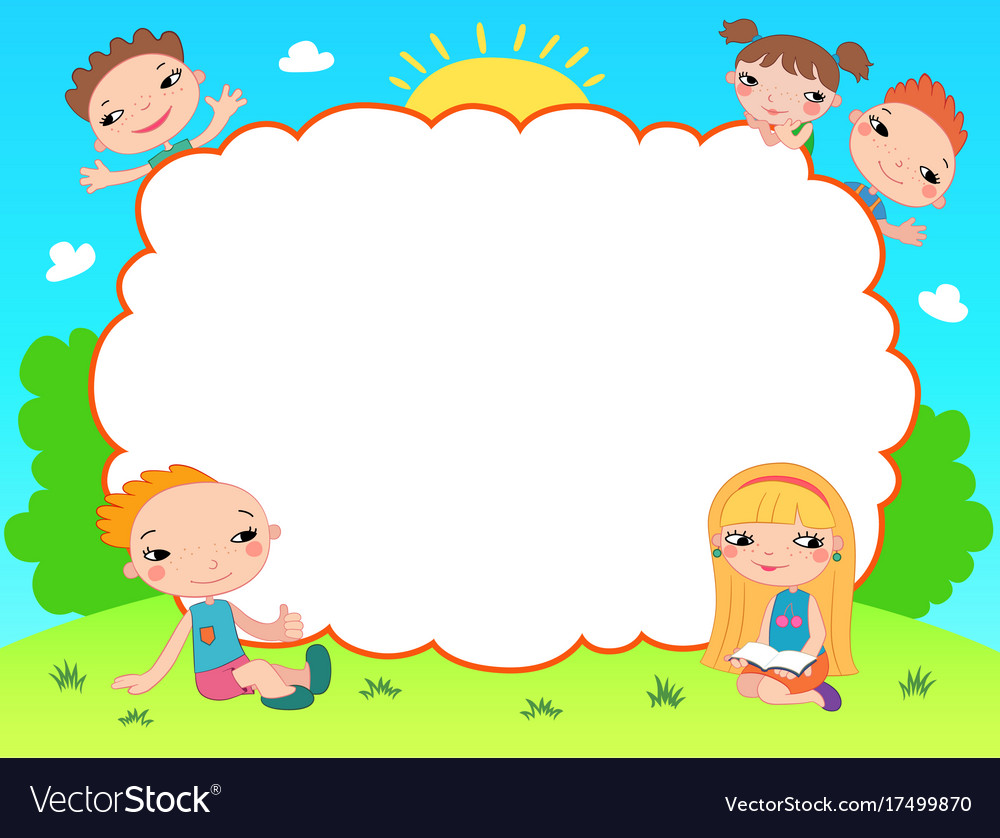 CHÀO MỪNG CÁC THẦY CÔ  ĐẾN VỚI TIẾT HỌC VẦNLỚP 1A6GVCN: Lê Long Quỳnh Trâm
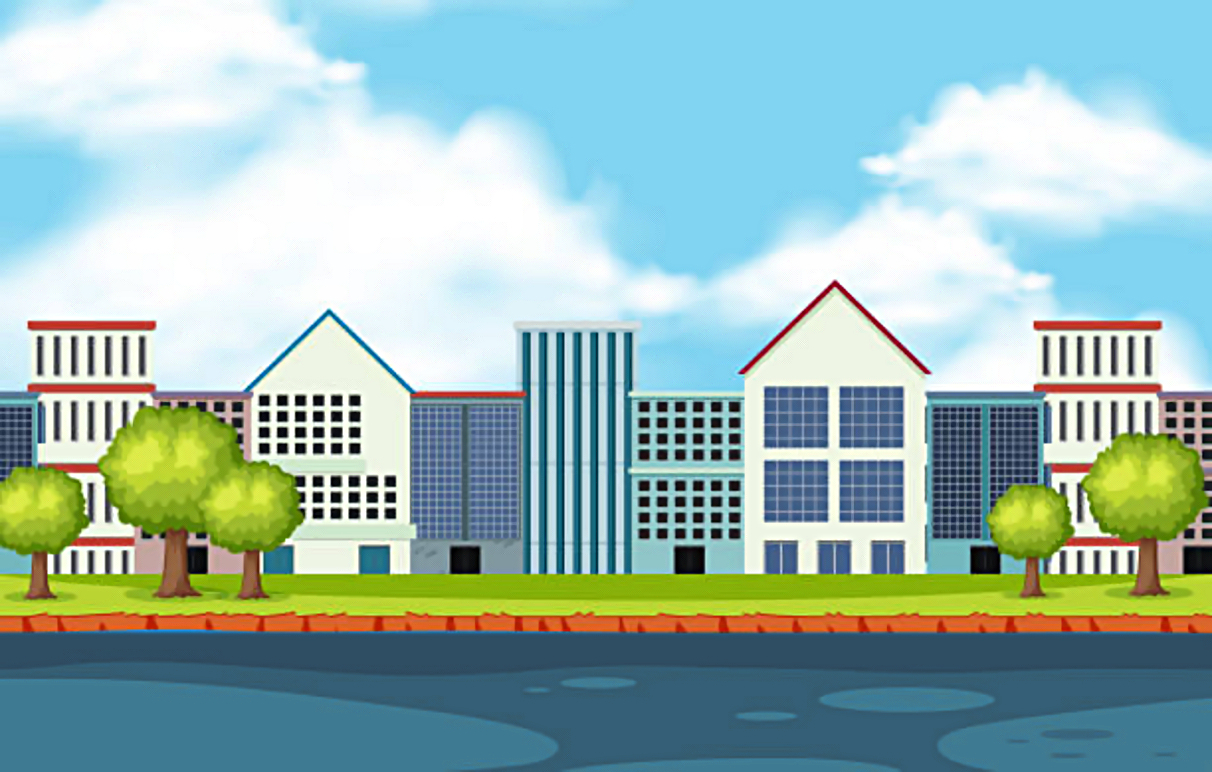 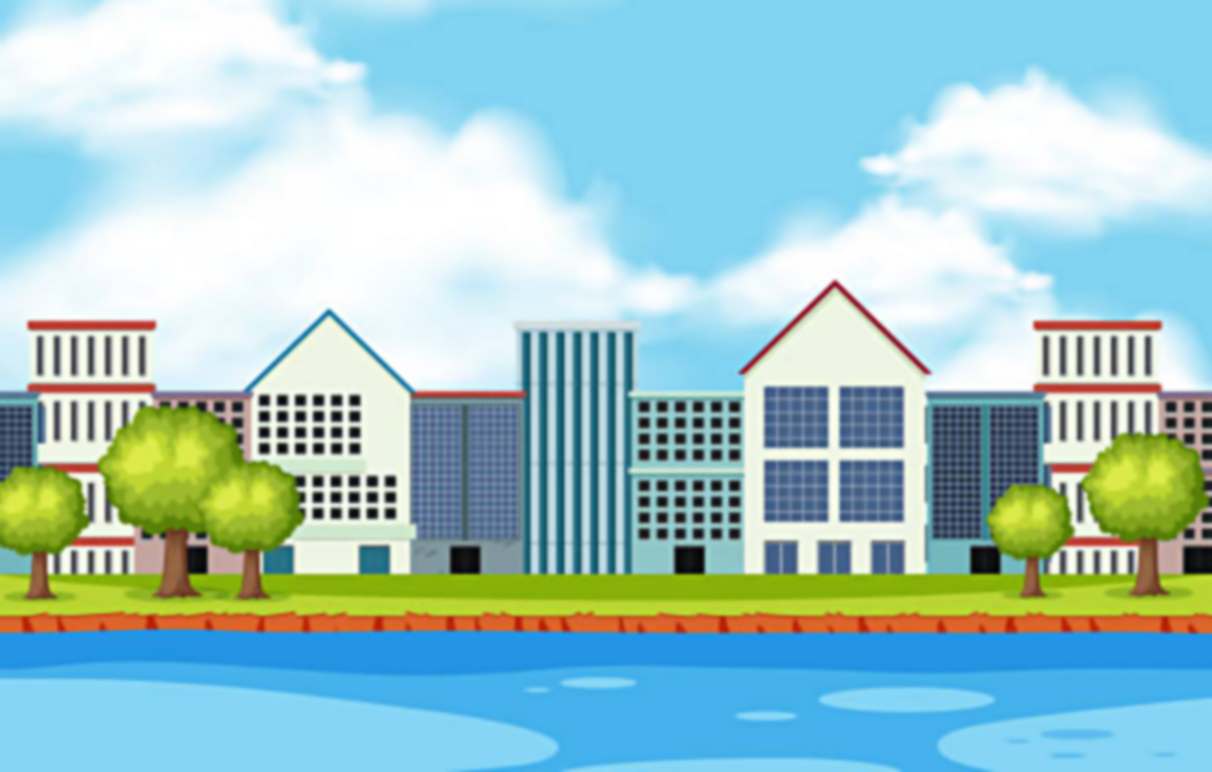 GIẢI CỨU DÒNG SÔNG
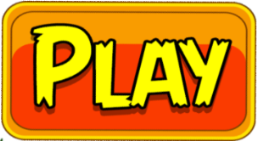 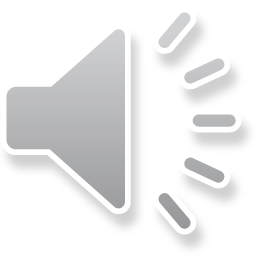 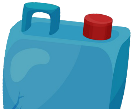 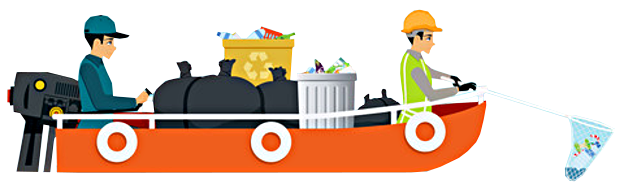 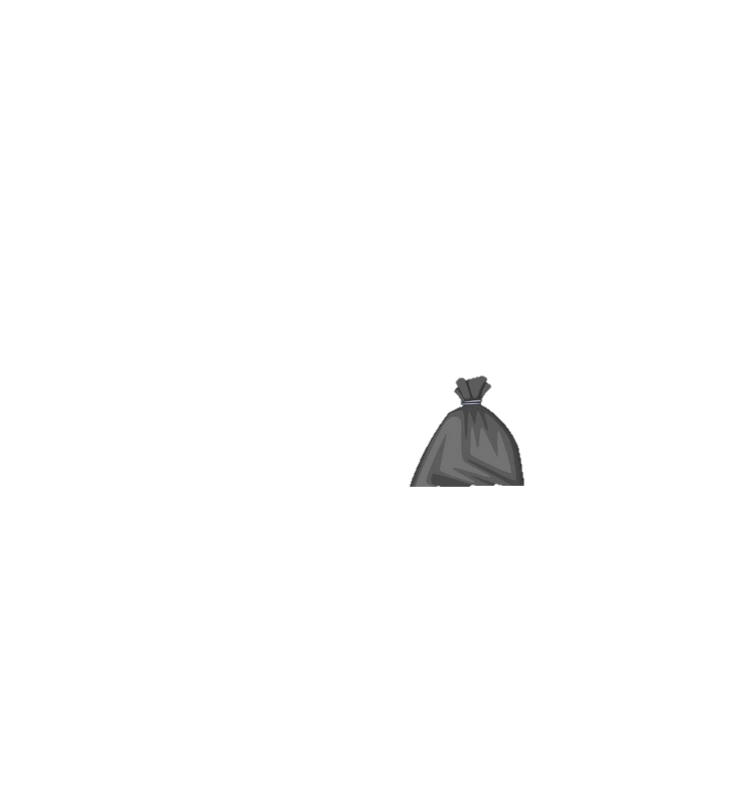 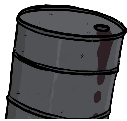 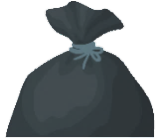 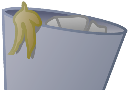 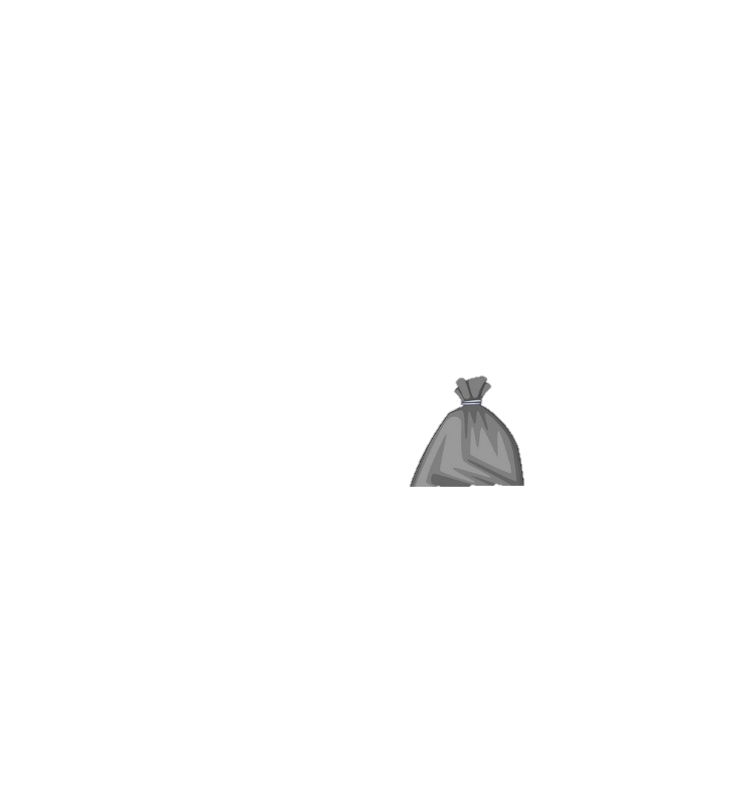 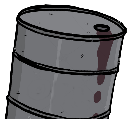 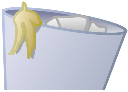 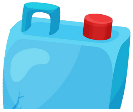 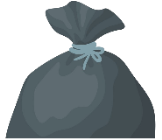 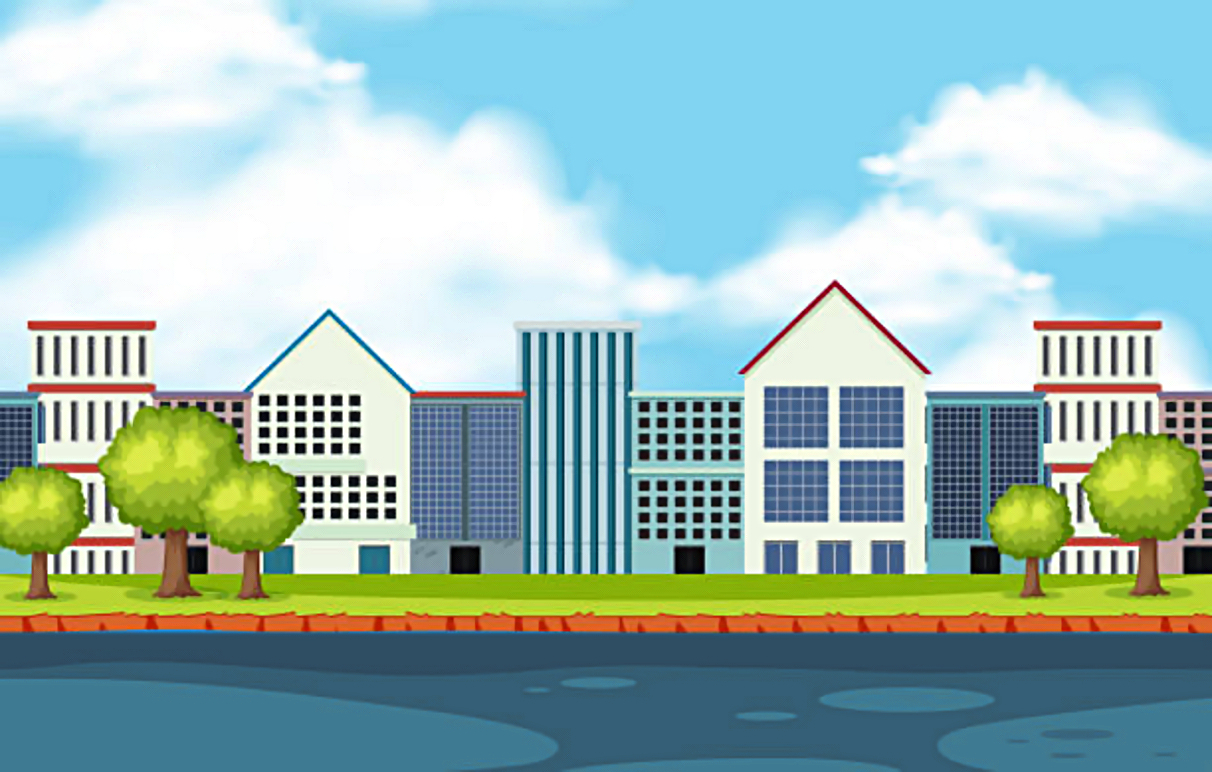 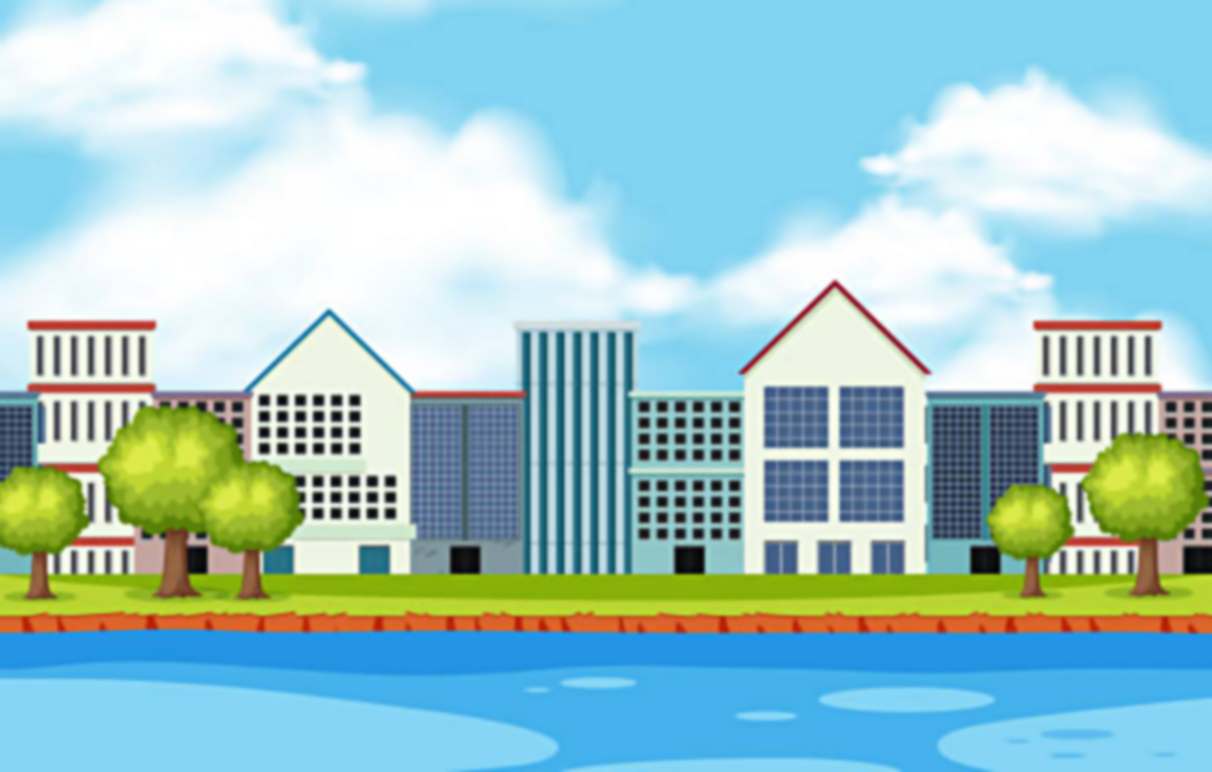 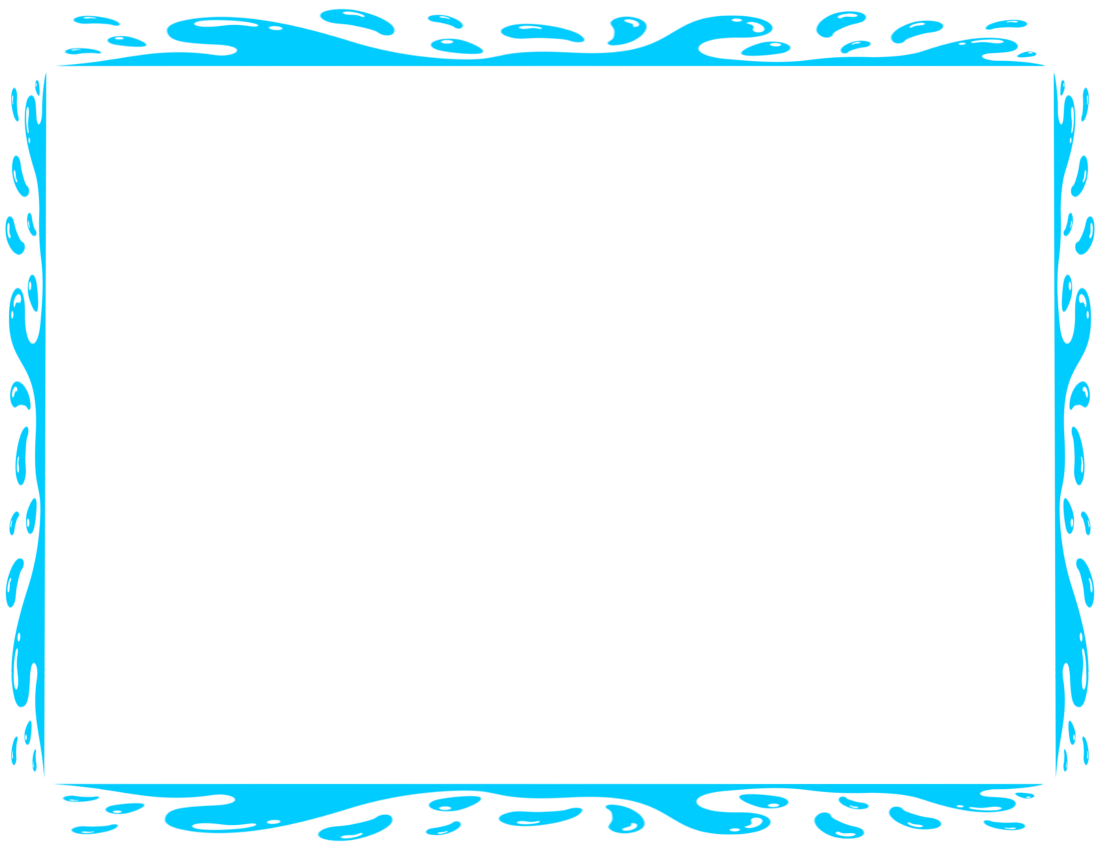 Dòng sông trong thành phố đang bị 
ô nhiễm nghiêm trọng bởi rác thải.
Các em hãy giúp các chú công nhân môi trường làm sạch dòng sông 
bằng cách trả lời đúng các câu hỏi.
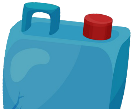 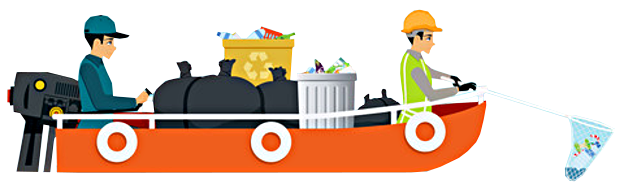 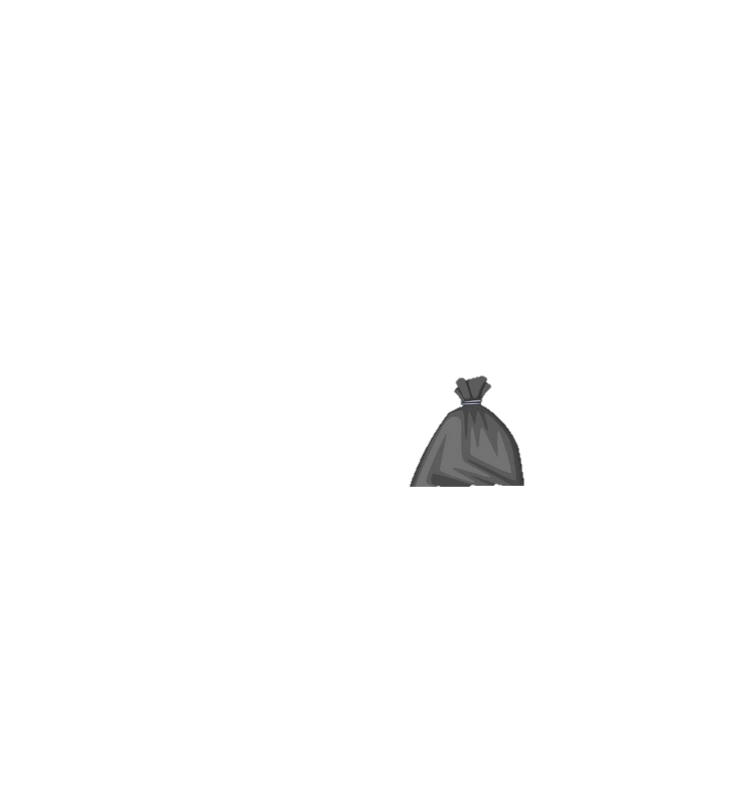 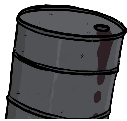 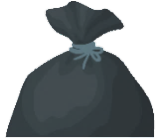 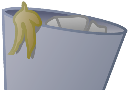 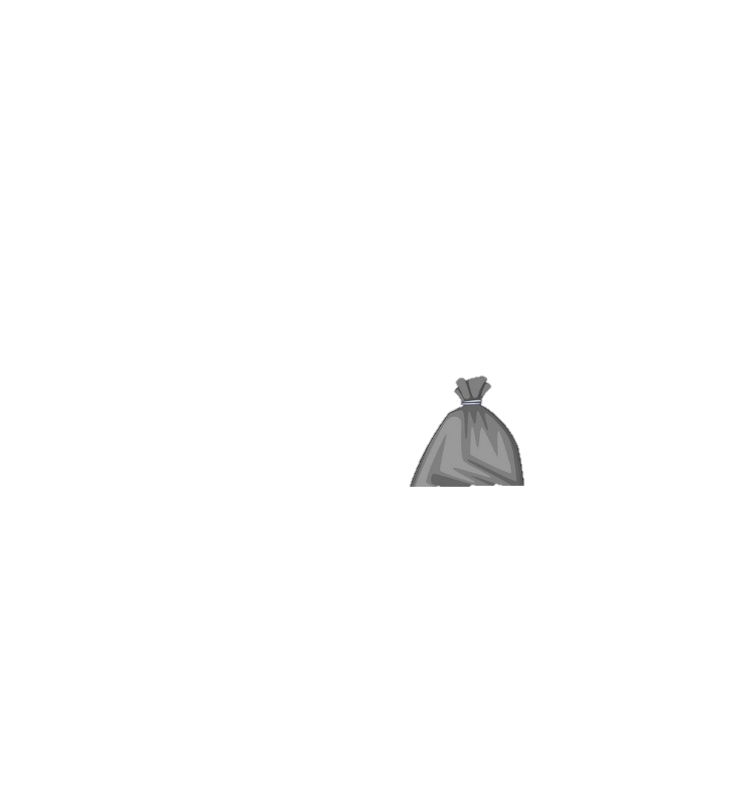 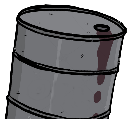 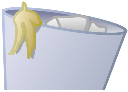 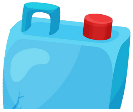 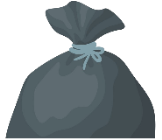 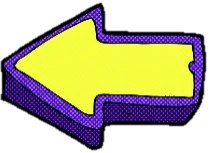 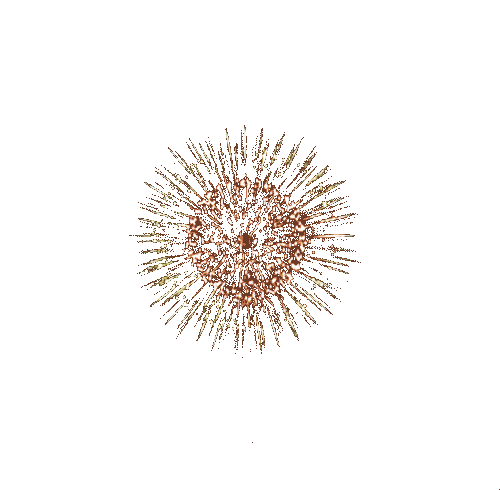 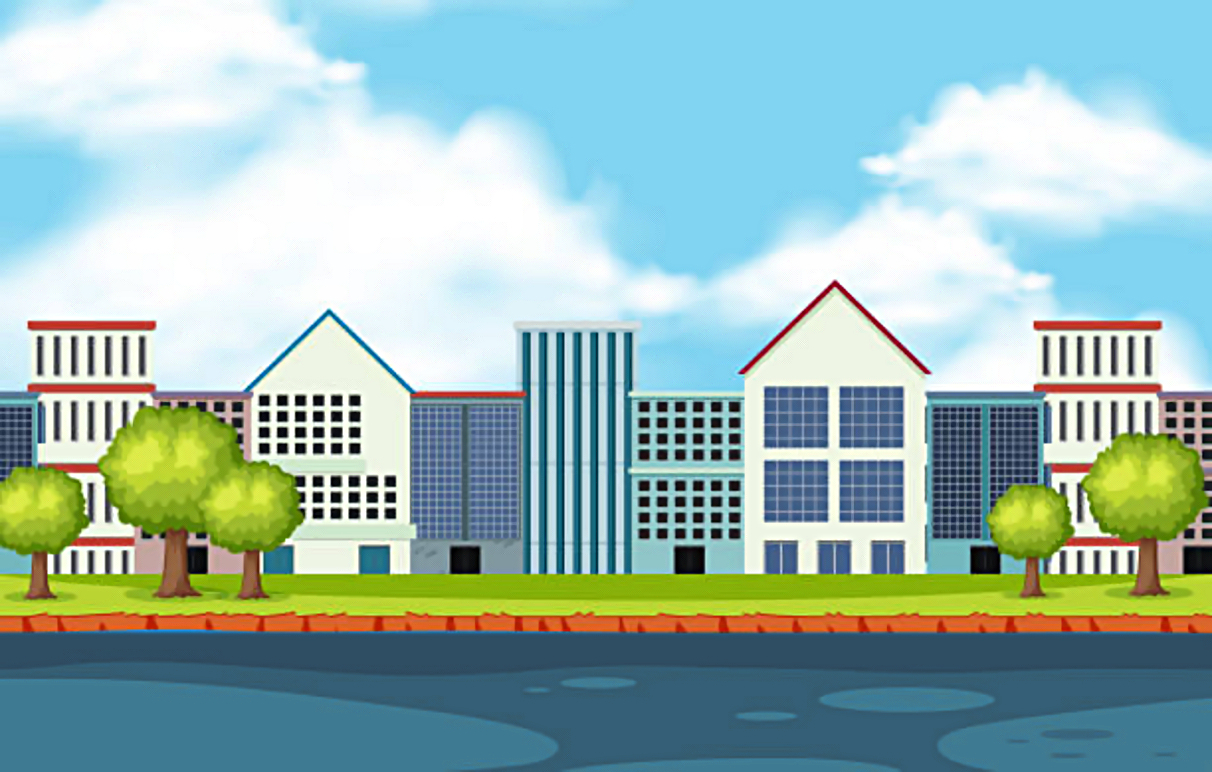 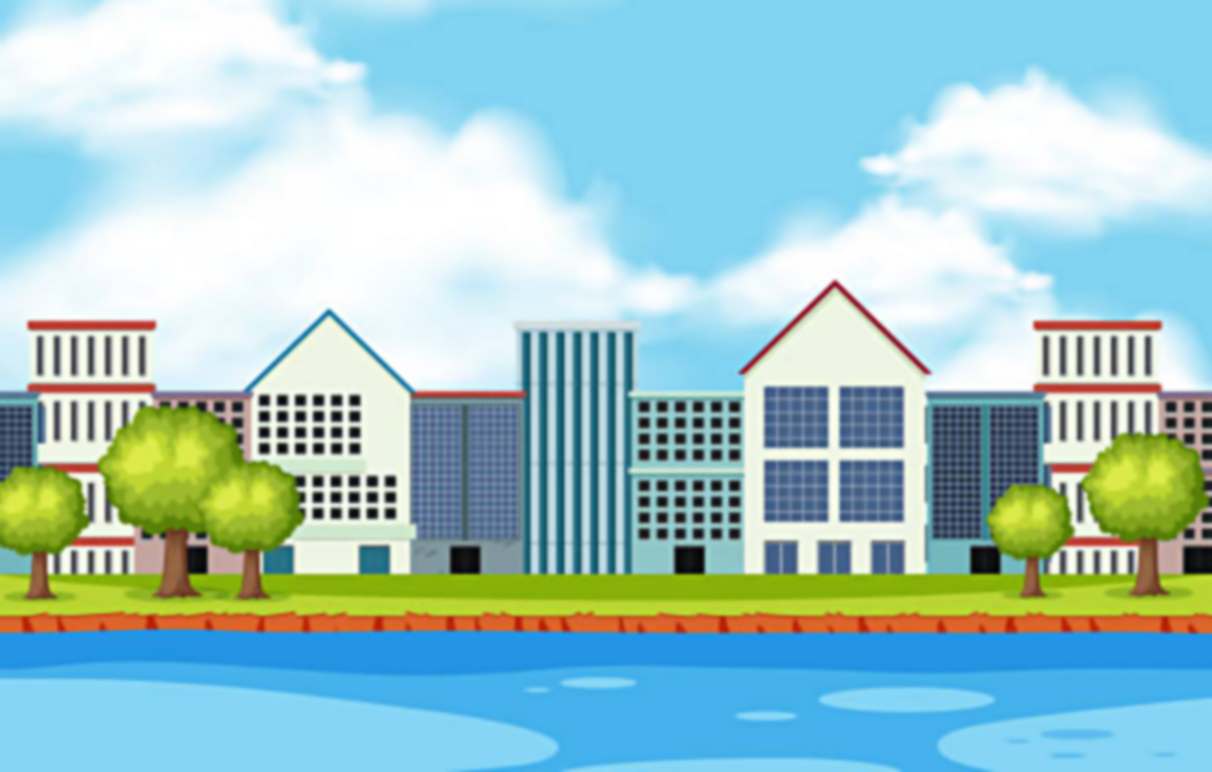 2
1
3
4
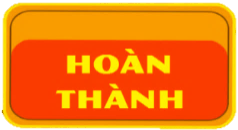 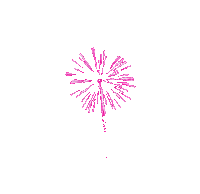 CHÚC MỪNG
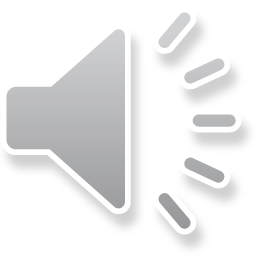 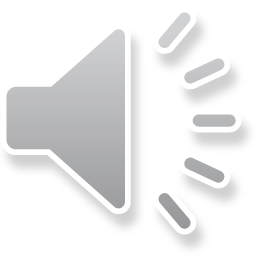 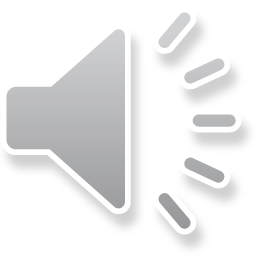 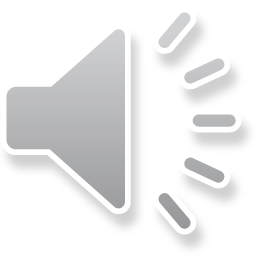 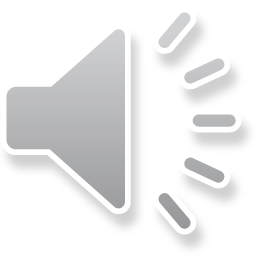 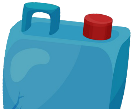 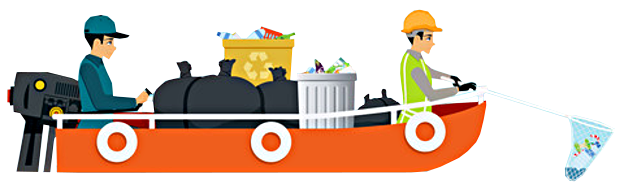 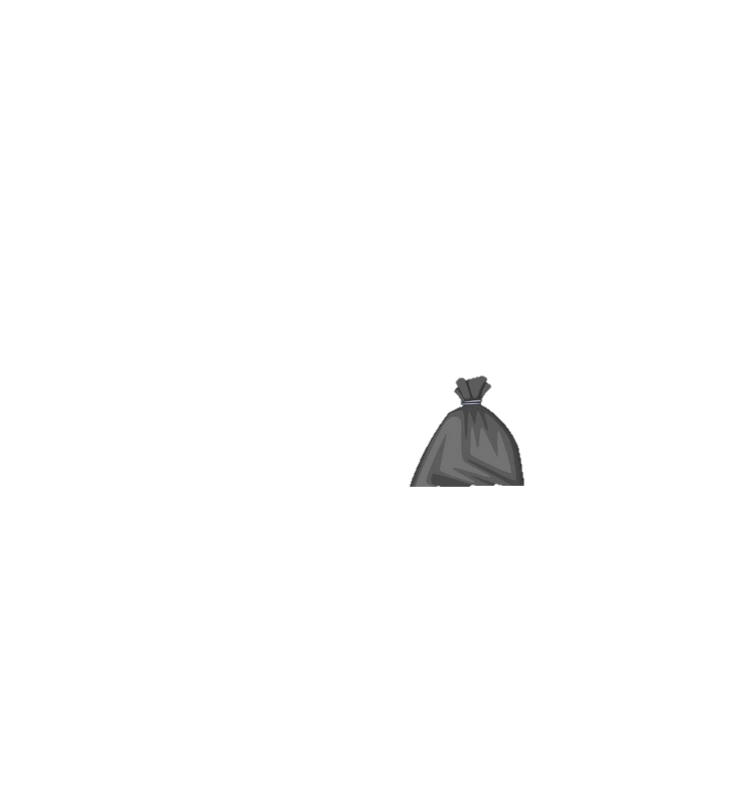 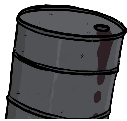 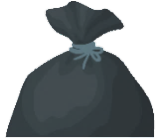 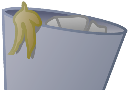 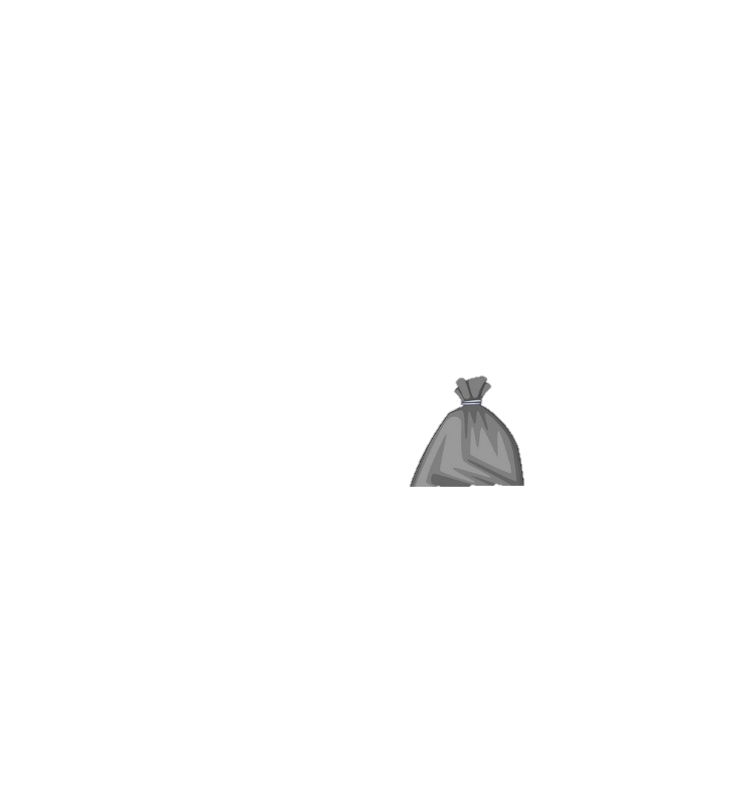 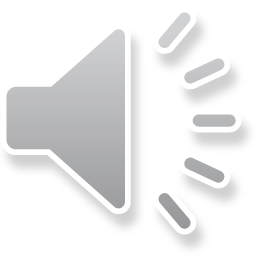 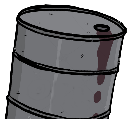 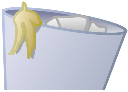 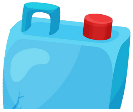 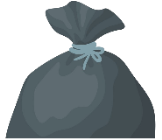 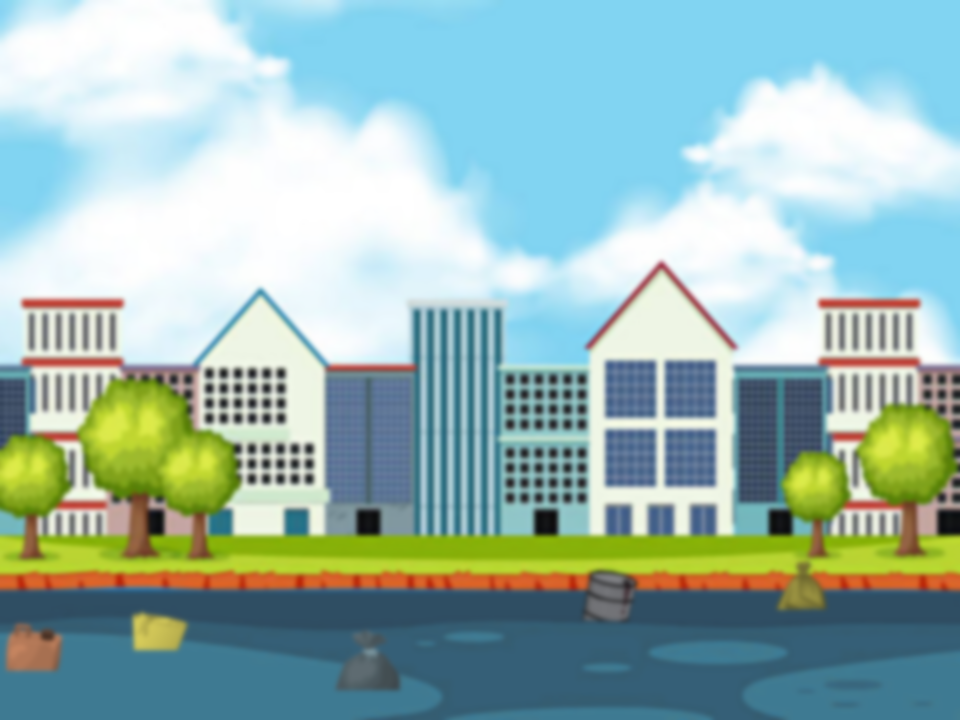 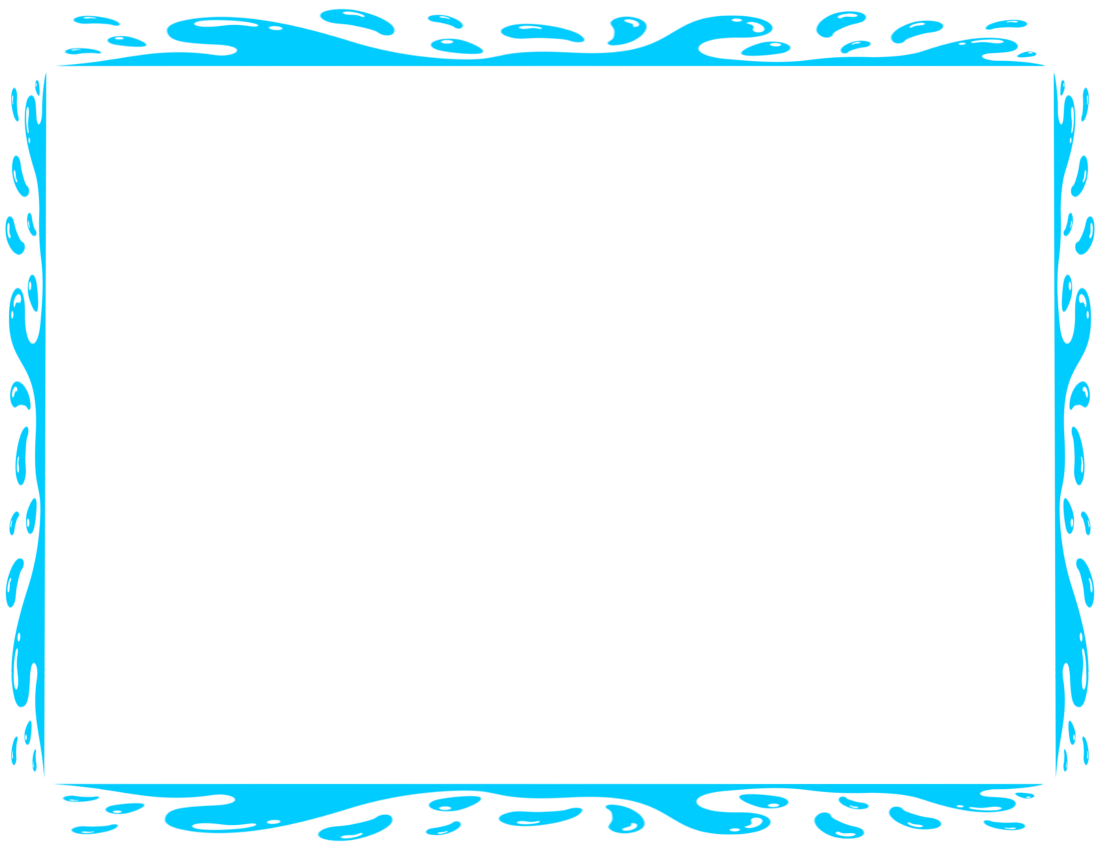 Đọc to các tiếng, từ sau: 
Kem, dép, lễ phép, cá chép, xem ti vi, ngõ hẹp
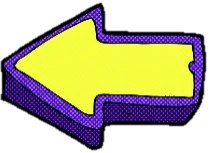 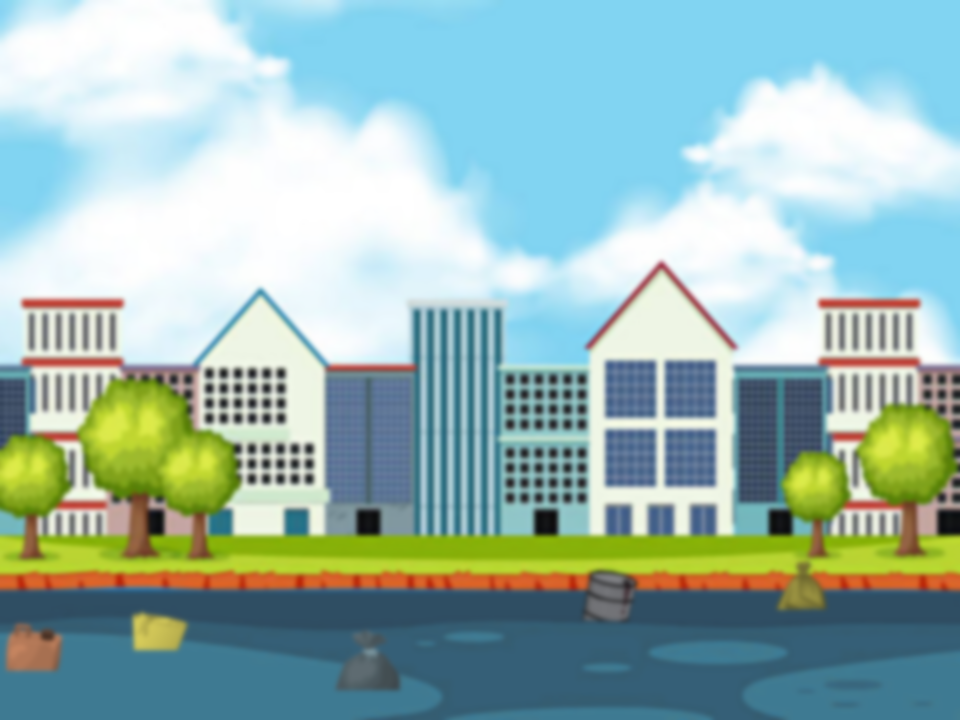 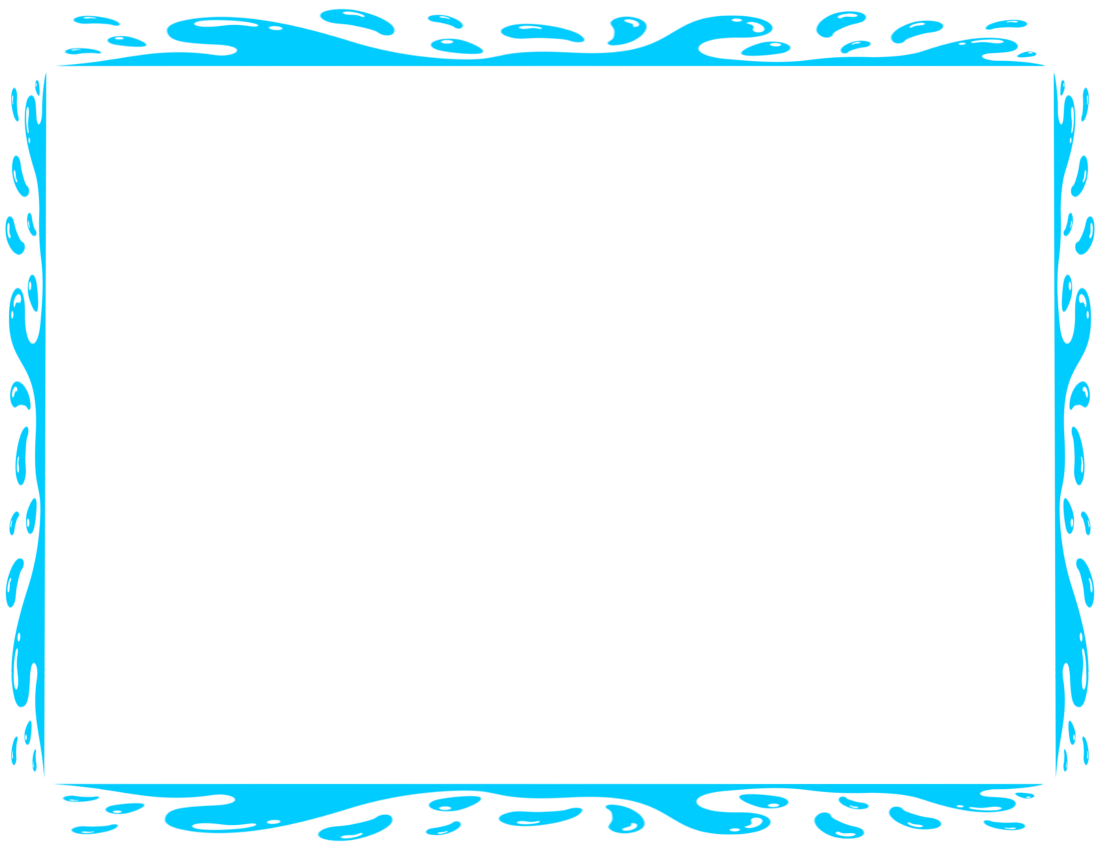 Tìm các tiếng có chứa vần em.
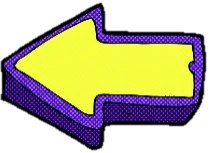 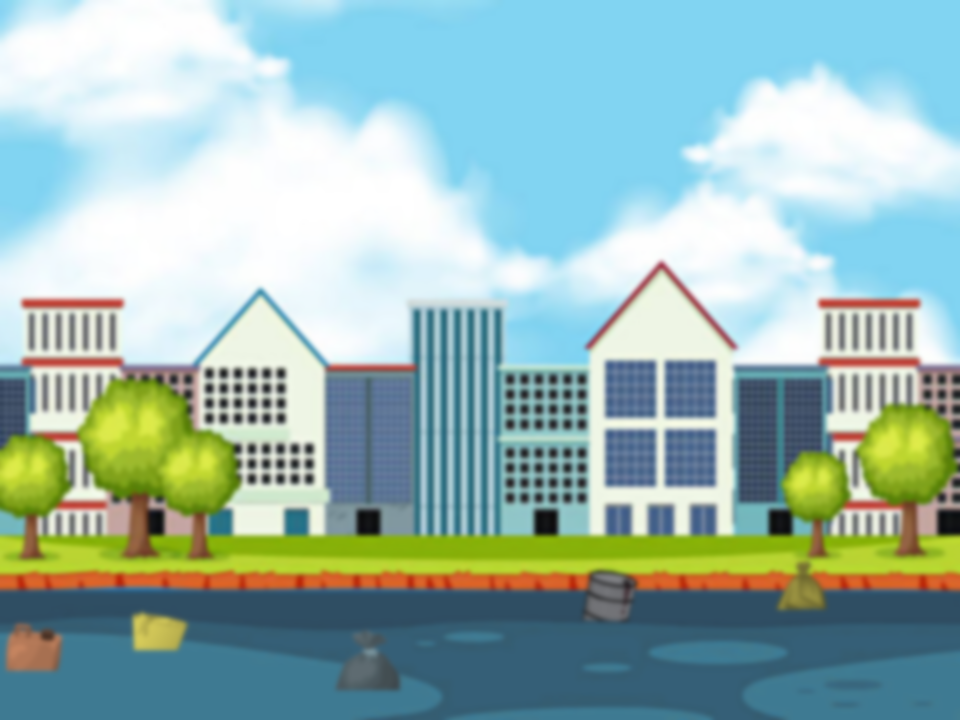 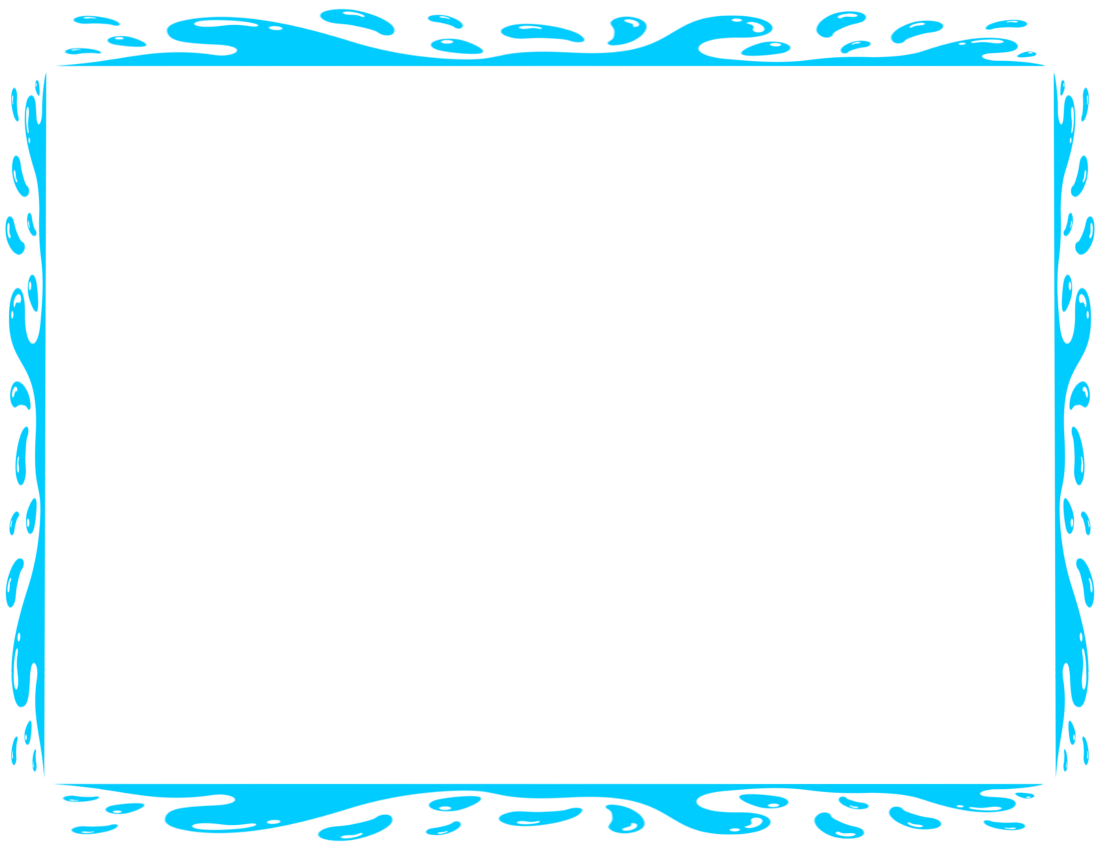 Tìm tiếng có chứa vần ep.
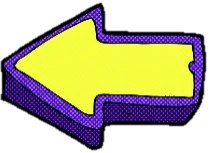 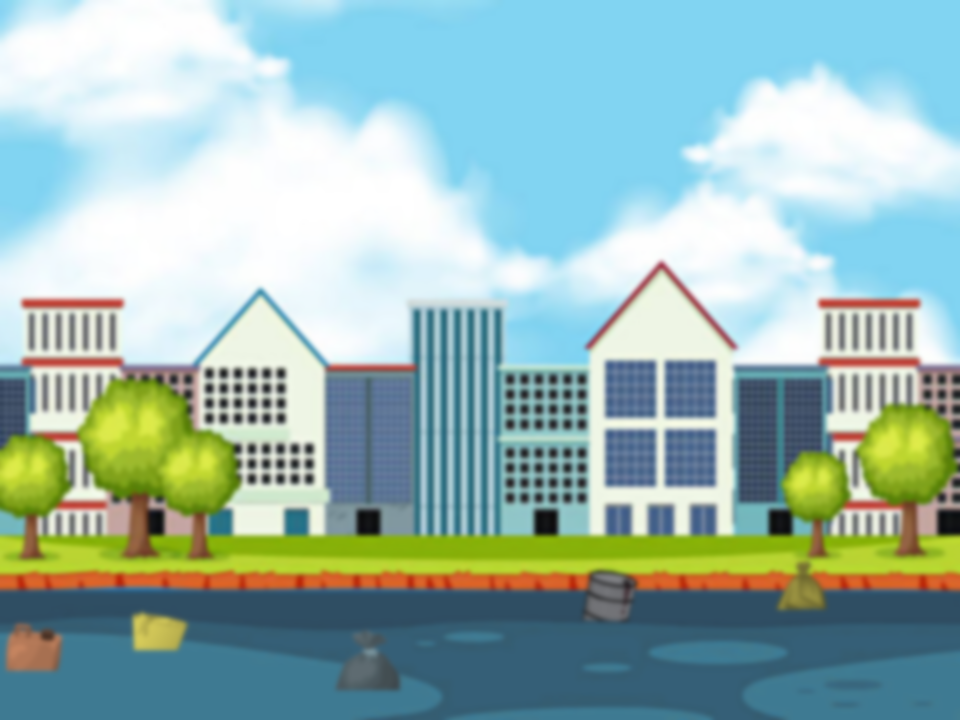 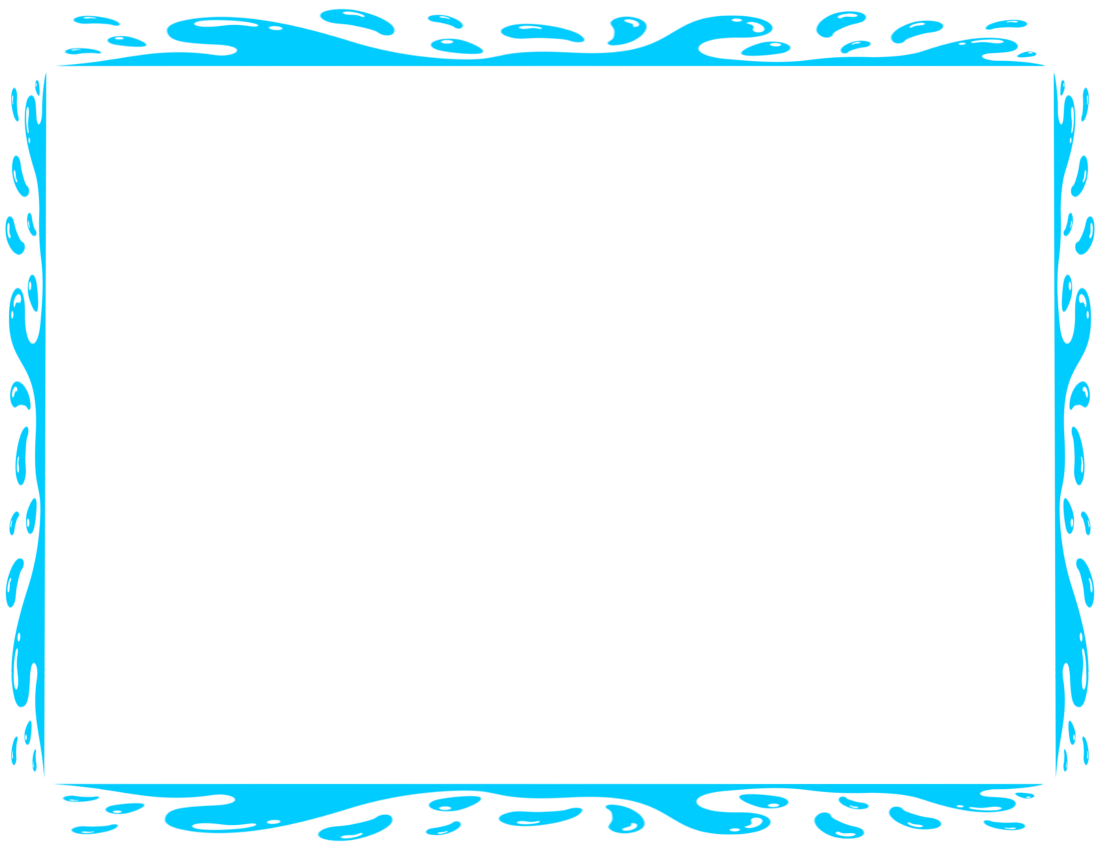 Đọc to đọc văn sau:
Thi vẽ
Cá chép và gà nhép thi vẽ. 
Cá chép vẽ nó làm vua. Gà nhép vẽ
gà mẹ chăm lũ gà em. 
Cô cò, chú trắm chấm thi. Họ cho là gà nhép vẽ vừa đẹp vừa có ý nghĩa.
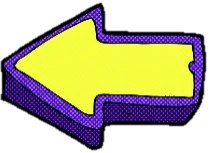 Thứ tư ngày 28 tháng 10 năm 2020 
Tiếng Việt
Bài 42: êm - êp
êp
êm
Làm quen
đêm
êm
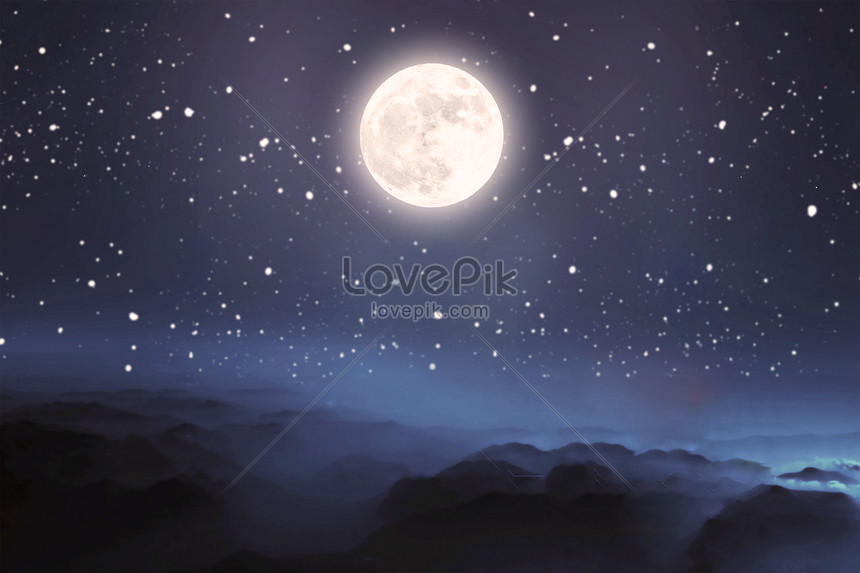 đ
êm
ê
m
đêm
Làm quen
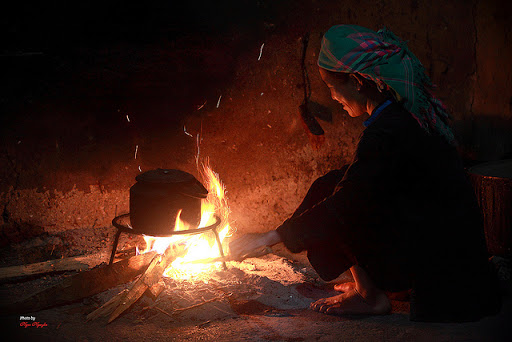 bếp
êp
b
ê
êp
p
bếp lửa
bếp
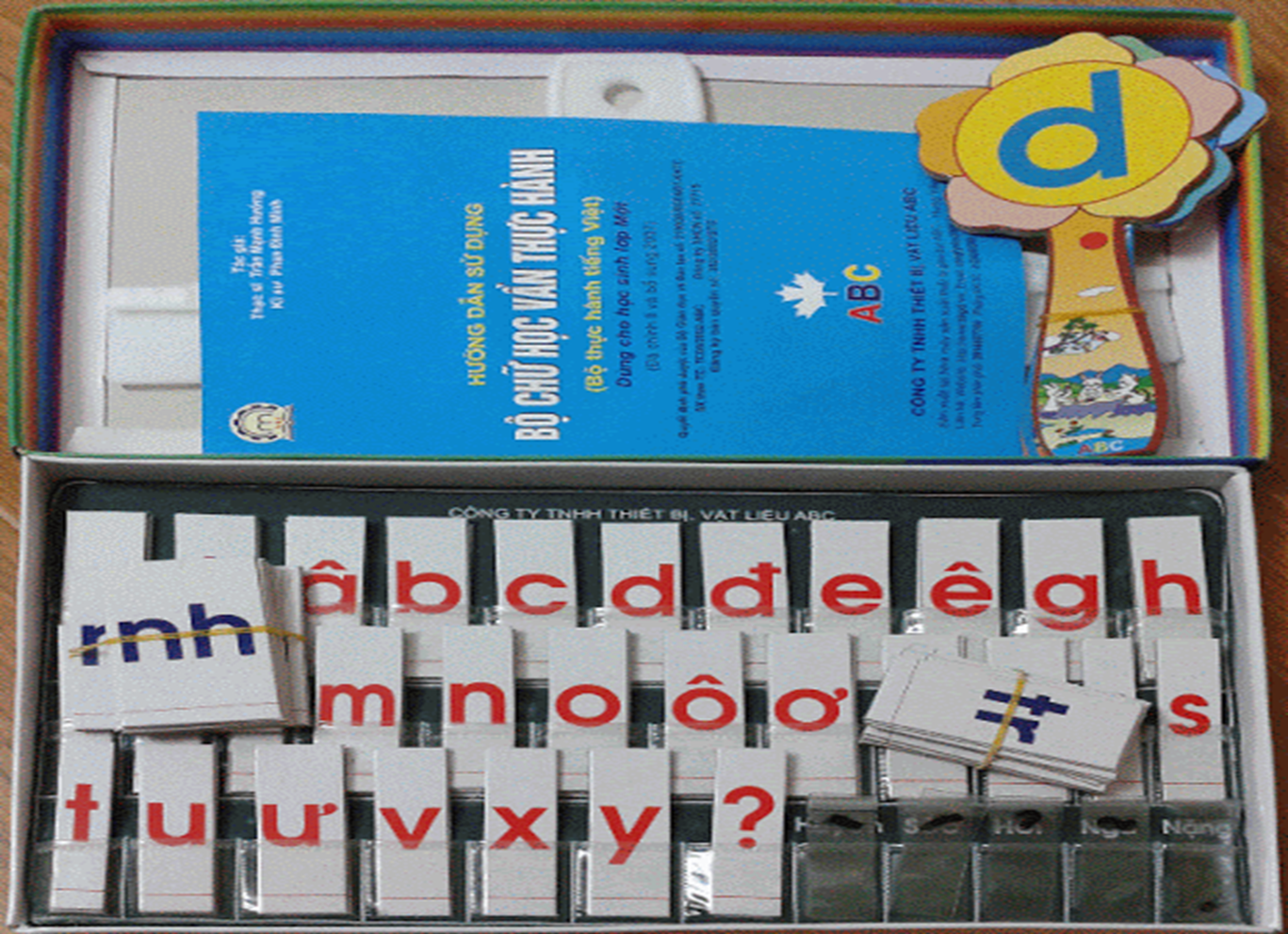 Thứ tư ngày 28 tháng 10 năm 2020 
Tiếng Việt
Bài 42: êm - êp
đêm
bếp lửa
Thư giãn
`
2. Hái quả trên cây, xếp vào hai rổ cho đúng:
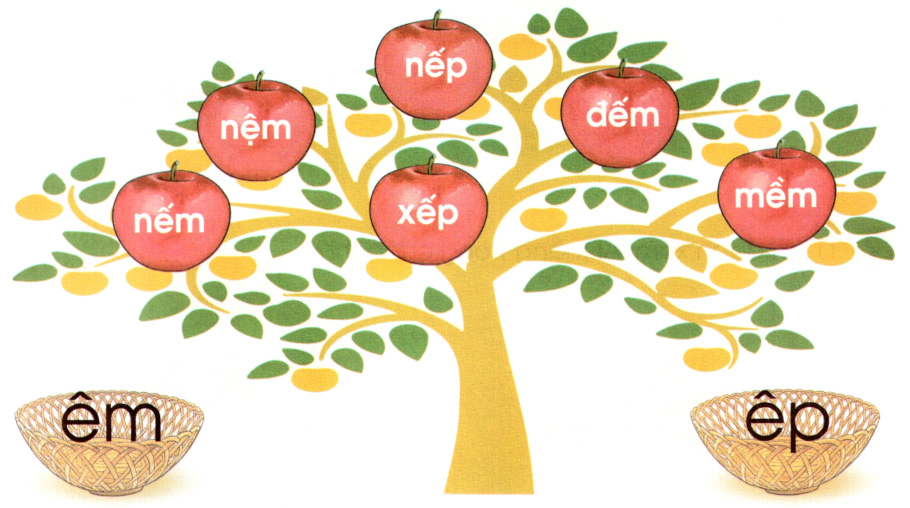 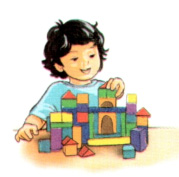 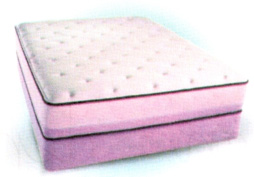 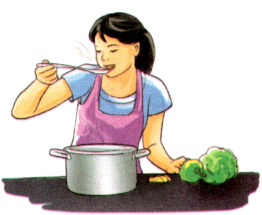 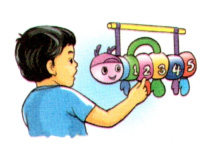 [Speaker Notes: Sau khi xuất hiện hiệu ứng chú thích tranh, giáo viên nhấn vào từng tiếng để học sinh đọc to tiếng có vần êm và tiếng có vần êp­. Muốn đọc lại tiếng nào nhấn vào tiếng đó]
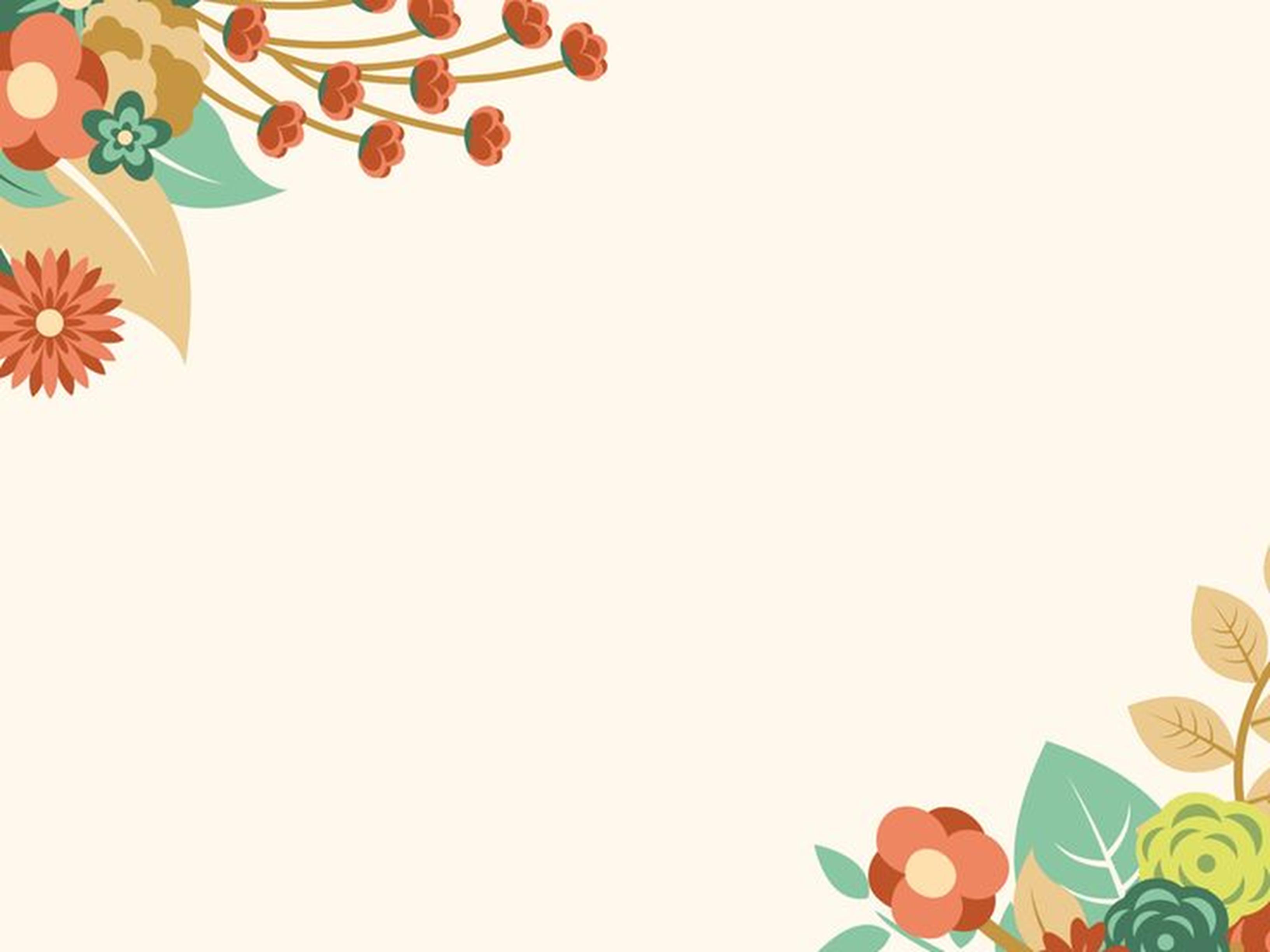 Tập viết
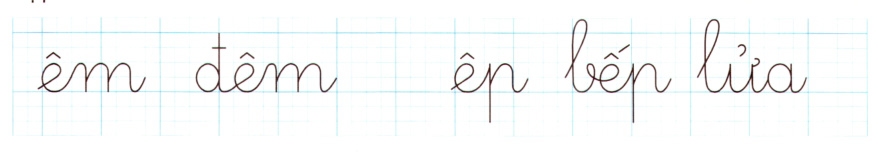 Dặn dò